Изменение генетического аспекта в КИМах ЕГЭ по биологии в период 2012-2022гг.
Мазяркина Татьяна Вячеславовна 
доцент кафедры биохимии,
 молекулярной биологии и генетики 
Института биологии и химии Московского педагогического государственного университета
Контрольно-измерительные материалы ЕГЭ по биологии 2012г.
№1–36 –выбор одного верного ответа из предлагаемых                     четырёх  терминов, утверждений, понятий
№37-44  (В1-В8) – выбор трёх  правильных ответов из шести, 
                                 ИЛИ соотнести элементы двух столбцов, 
                                 ИЛИ составить верную последовательность       процессов  
№45 – 50 (С1 – С6) – задания с развернутым ответом
А7. Как называются организмы, имеющие разные аллели одного гена?
1) рецессивные  2) гомозиготные
3) гетерозиготные  4) альтернативные 
А30. Исследователь скрещивал гибриды ночной красавицы с розовыми цветками. В потомстве появились растения с красными, розовыми и белыми цветками в соотношении
1)3:1  2) 1:1  3) 9:3:3:1  4) 1:2:1
В1. Комбинативная изменчивость является результатом
1) удвоения ДНК 
2) потери части хромосомы
3) случайной встречи гамет при половом размножении
4) рекомбинации генов при кроссинговере  
5) независимого расхождения гомологичных хромосом в мейозе
6) уменьшения числа хромосом
В6. Установите соответствие между характеристикой и типом мутации.
С2. Найдите ошибки в приведённом тексте. Укажите номера предложений, в которых они сделаны, исправьте их.
1. Различают изменчивость ненаследственную, наследственную и комбинативную. 2. Наследственную изменчивость ещё называют генотипической. 3. Ненаследственная изменчивость связана с изменением генотипа. 4. Пределы наследственной изменчивости - это норма реакции, определяемая генотипом. 5. Ч. Дарвин назвал наследственную изменчивость неопределённой.
С6. У собак чёрная шерсть – доминантный признак, коричневая - рецессивный, длинная шерсть доминирует над короткой, гены этих признаков находятся в разных хромосомах. В анализирующем скрещивании чёрной длинношёрстной самки в потомстве получилось расщепление: 3 чёрных длинношёрстных щенка, 3 коричневых длинношёрстных. Определите генотипы родительских особей и потомства, соответствующие их фенотипам, указанным в тексте задачи. Составьте схему решения задачи. Объясните полученные результаты.
Контрольно-измерительные материалы ЕГЭ по биологии 2017г.
№6. Каково соотношение фенотипов потомков при скрещивании двух гетерозиготных организмов (неполное доминирование признака). Ответ запишите в виде последовательности цифр, показывающих соотношение получившихся фенотипов,  в порядке их убывания.
№19. Установите последовательность действий экспериментатора в опыте при дигибридном независимом наследовании. Запишите соответствующую последовательность цифр.
1)	скрещивание гибридов первого поколения между собой
2)	отбор чистых линий
3)	получение фенотипического расщепления 9:3:3:1
4)	получение гибридного фенотипически одинакового потомства по двум исследуемым признакам
5)	скрещивание организмов чистых линий
№22. Анализ результатов нарушения сцепленного наследования генов позволяет определить последовательность расположения генов в хромосоме и составить генетические карты. Результаты многочисленных скрещиваний мух дрозофил показали, что частота нарушения сцепления в Х-хромосоме между генами А и В составляет 5%, между генами А и С – 7%, между генами С и В – 12%. Перерисуйте предложенную схему хромосомы на лист ответа, отметьте на ней взаимное расположение генов А, В, С и укажите расстояние между ними. Будет ли происходить с равной вероятностью нарушение сцепления этих генов у самцов и самок? Ответ поясните.
№28. У кур признаки длины ног и качества оперения аутосомные несцепленные. Ген длины ног в гомозиготном рецессивном состоянии имеет летальный эффект, в гомозиготном доминантном состоянии определяет развитие длинных ног.  В первом скрещивании курицы с длинными ногами, волнистым оперением и петуха, фенотипически сходного с курицей, все потомство получилось с длинными ногами, а по признаку качества оперения получилось расщепление 1:2:1. Во втором скрещивании курицы  с укороченными ногами, курчавым оперением и петуха с укороченными ногами, нормальным оперением (b) получилось расщепление 2:1. Составьте схемы скрещиваний.  Определите генотипы родительских особей, генотипы, фенотипы потомства в двух скрещиваниях. Объясните расщепления в скрещиваниях.
Контрольно-измерительные материалы ЕГЭ по биологии 2022г.
№8. Установите последовательность структур по мере их уменьшения. Запишите соответствующую последовательность цифр.
1) молекула ДНК   2) триплет   3) нуклеотид    4) ген   5) оперон
№28. У человека между аллелями генов отсутствия потовых желёз и красно-зелёного дальтонизма происходит кроссинговер. Женщина, не имеющая таких заболеваний, у матери которой был дальтонизм, а у отца – отсутствие потовых желёз, вышла замуж за мужчину-дальтоника, имеющего потовые железы. Родившаяся в этом браке гомозиготная здоровая дочь вышла замуж за мужчину, не имеющего таких заболеваний. В этой семье родился ребёнок-дальтоник. Составьте схемы решения задачи. Укажите генотипы, фенотипы родителей, а также генотипы, фенотипы, пол возможного потомства в двух браках. Возможно ли в первом браке рождение больного этими двумя заболеваниями ребёнка? Ответ поясните.
Схема решения задачи включает следующие элементы:
1) P ♀ ХAdХaD                                     ×           ♂ XAdY
наличие потовых желёз,              наличие потовых желёз,
отсутствие дальтонизма                       дальтонизм
G    ХAd, ХaD, ХAD, Xad                         XAd, Y
F1     генотипы, фенотипы возможных дочерей:
ХAdXAd – наличие потовых желёз, дальтонизм;
ХaDXAd – наличие потовых желёз, отсутствие дальтонизма;
ХADXAd – наличие потовых желёз, отсутствие дальтонизма;
XadXAd – наличие потовых желёз, дальтонизм;
генотипы, фенотипы возможных сыновей:
ХAdY – наличие потовых желёз, дальтонизм;
ХaDY – отсутствие потовых желёз, отсутствие дальтонизма;
ХADY – наличие потовых желёз, отсутствие дальтонизма;
XadY – отсутствие потовых желёз, дальтонизм;
,
2) ♀ ХAdХAD                                     ×           ♂ XADY
наличие потовых желёз,              наличие потовых желёз,
отсутствие дальтонизма             отсутствие дальтонизма
G     ХAd, ХAD                                    XAD, Y
F2         генотипы, фенотипы возможных дочерей:
ХAdXAD  – наличие потовых желёз, отсутствие дальтонизма;
ХADXAD – наличие потовых желёз, отсутствие дальтонизма;
генотипы, фенотипы возможных сыновей:
ХAdY – наличие потовых желёз, дальтонизм;
ХADY – наличие потовых желёз, отсутствие дальтонизма;
3) в первом браке возможно рождение сына-дальтоника с отсутствием потовых желёз (XadY). В генотипе этого ребёнка находятся материнская, образовавшаяся в результате кроссинговера Х-хромосома с двумя рецессивными аллелями и отцовская Y-хромосома, не содержащая аллелей этих двух генов.
(Допускается генетическая символика изображения сцепленных генов в виде  ,   и написание сцепленных в X-хромосоме генов верхним или нижним индексом.)
Элементы 1 и 2 засчитываются только при наличии и генотипов, и фенотипов, и пола всех возможных потомков
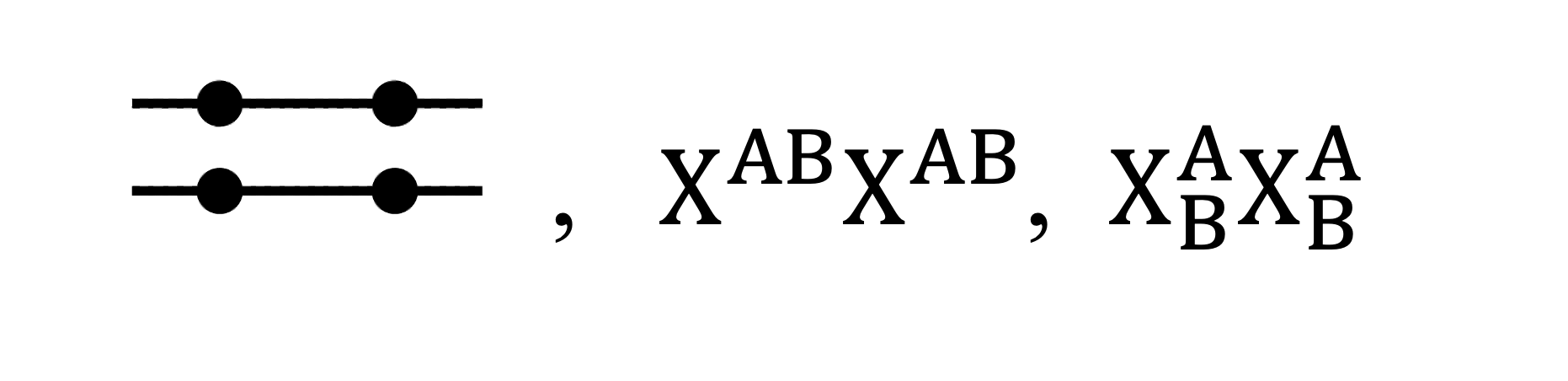 При скрещивании мышей с извитой шерстью нормальной длины и мышей с прямой длинной шерстью все гибриды первого поколения имели прямую шерсть нормальной длины. В анализирующем скрещивании этих гибридов получено четыре фенотипические группы потомков: 27, 99, 98 и 24. Составьте схемы скрещиваний. Определите генотипы родительских особей, генотипы и фенотипы потомства в каждой группе в двух скрещиваниях, численность каждой группы во втором скрещивании. Объясните формирование четырёх фенотипических групп в анализирующем скрещивании.
Схема решения задачи включает следующие элементы:
1) 	P ♀ ааВВ                ×	                  ♂ ААbb
извитая шерсть нормальной длины	             прямая длинная шерсть
G	aB		                                 Ab
F1	AaBb
	прямая шерсть нормальной длины
2) анализирующее скрещивание:
	♀ АаВb                      ×	    ♂ ааbb 
прямая шерсть нормальной длины	извитая длинная шерсть
G	АВ, Аb, аВ, аb		       аb
генотипы и фенотипы полученных гибридов:
F2	АаВb – прямая шерсть нормальной длины (27 или 24);
                  ааВb – извитая шерсть нормальной длины (99 или 98);
                  Ааbb – прямая длинная шерсть (98 или 99);
                  ааbb – извитая длинная шерсть (24 или 27);
3) присутствие в потомстве двух многочисленных фенотипических групп особей (99 и 98) примерно в равных долях – это результат сцепленного наследования аллелей A и b, a и B между собой. Две малочисленные фенотипические группы (27 и 24) образуются в результате кроссинговера.
(Допускается генетическая символика изображения сцепленных генов в виде                  .)
Элементы 1 и 2 засчитываются только при наличии и генотипов, и фенотипов всех возможных потомков с указанием количества особей
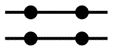 Гетерогаметным полом у птиц является женский пол. В первом скрещивании курицы без гребня, с чёрным оперением и петуха с гребнем, полосатым оперением всё потомство было единообразным по признакам наличия гребня и окраски оперения. Во втором скрещивании курицы с гребнем, полосатым оперением и петуха без гребня, с чёрным оперением получились самки с гребнем, чёрным оперением и самцы с гребнем, полосатым оперением. Составьте схемы скрещивания, определите генотипы и фенотипы родительских особей, потомства в двух скрещиваниях и пол в первом скрещивании. Объясните фенотипическое расщепление во втором скрещивании.
Спасибо за внимание!